ASSEMBLEA GENERAL ORDINÀRIA DE L’ASSOCIACIÓ DE TRASPLANTATS HEPÀTICS DE CATALUNYA - 2018
Hotel d’Entitats Can Guardiola – 19 d’abril
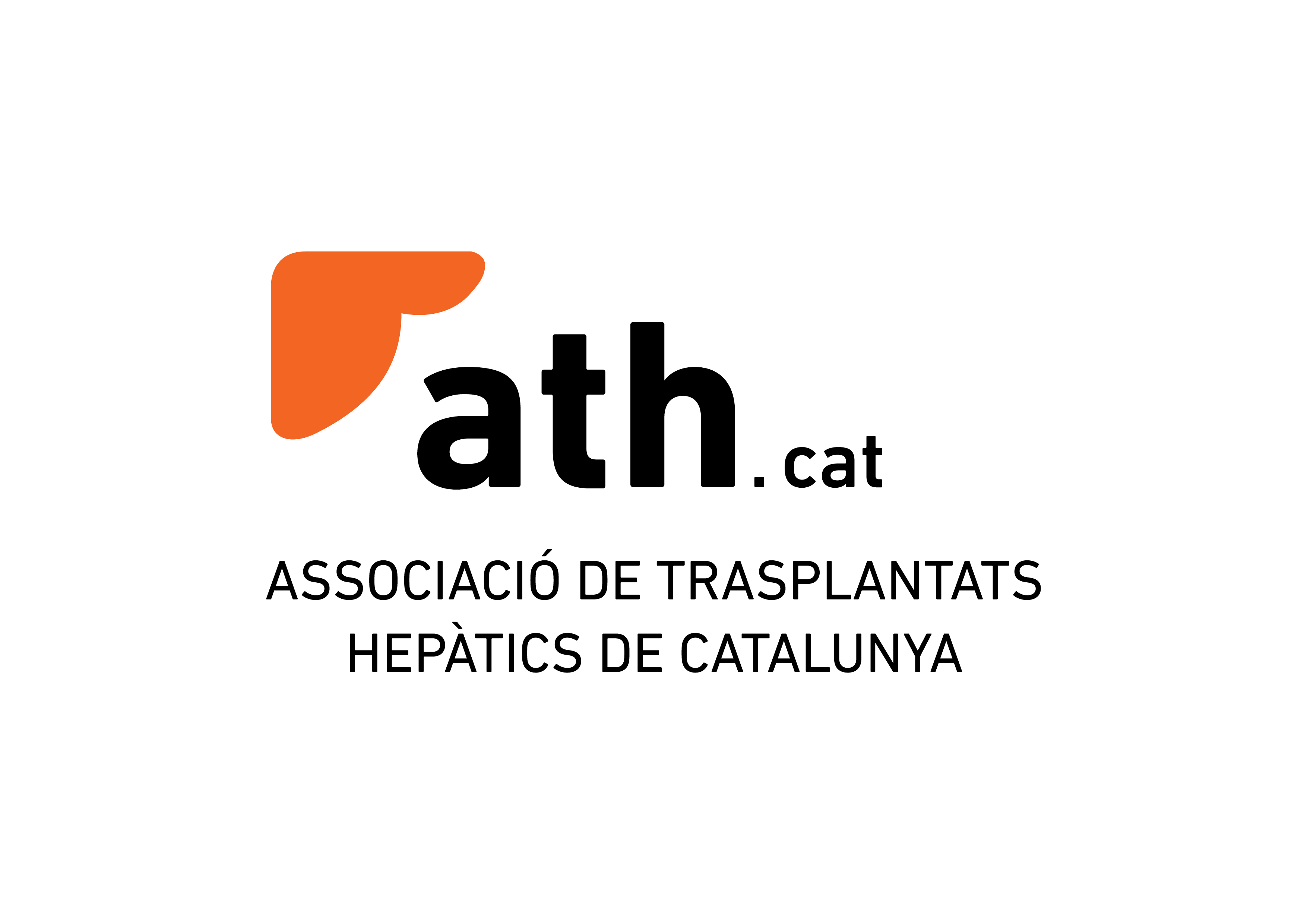 1.    APROVACIÓ DE L’ACTA DE L’ASSEMBLEA 2017
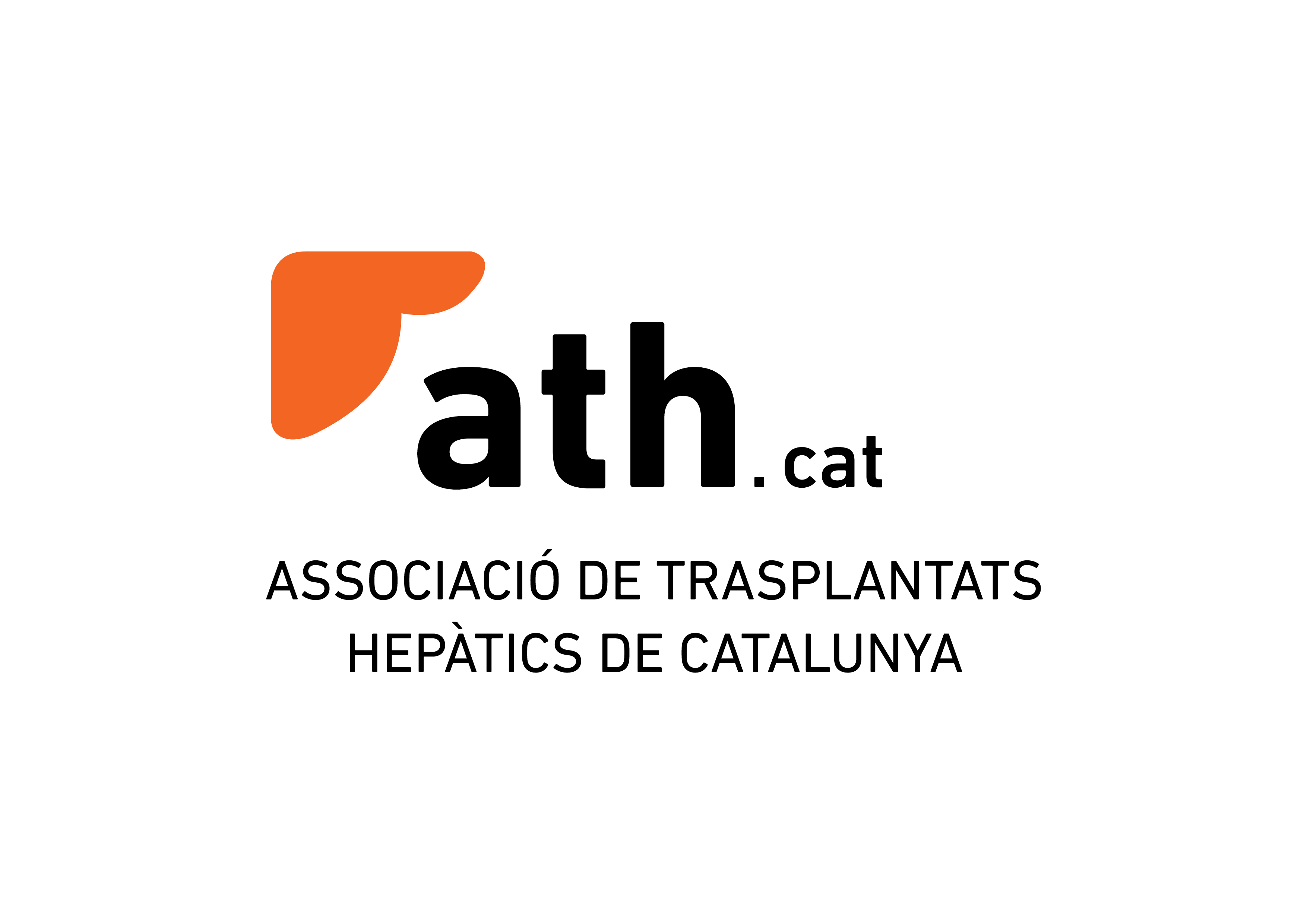 2.    PRESENTACIÓ  COMPTES 2017 I PRESSUPOST 2018
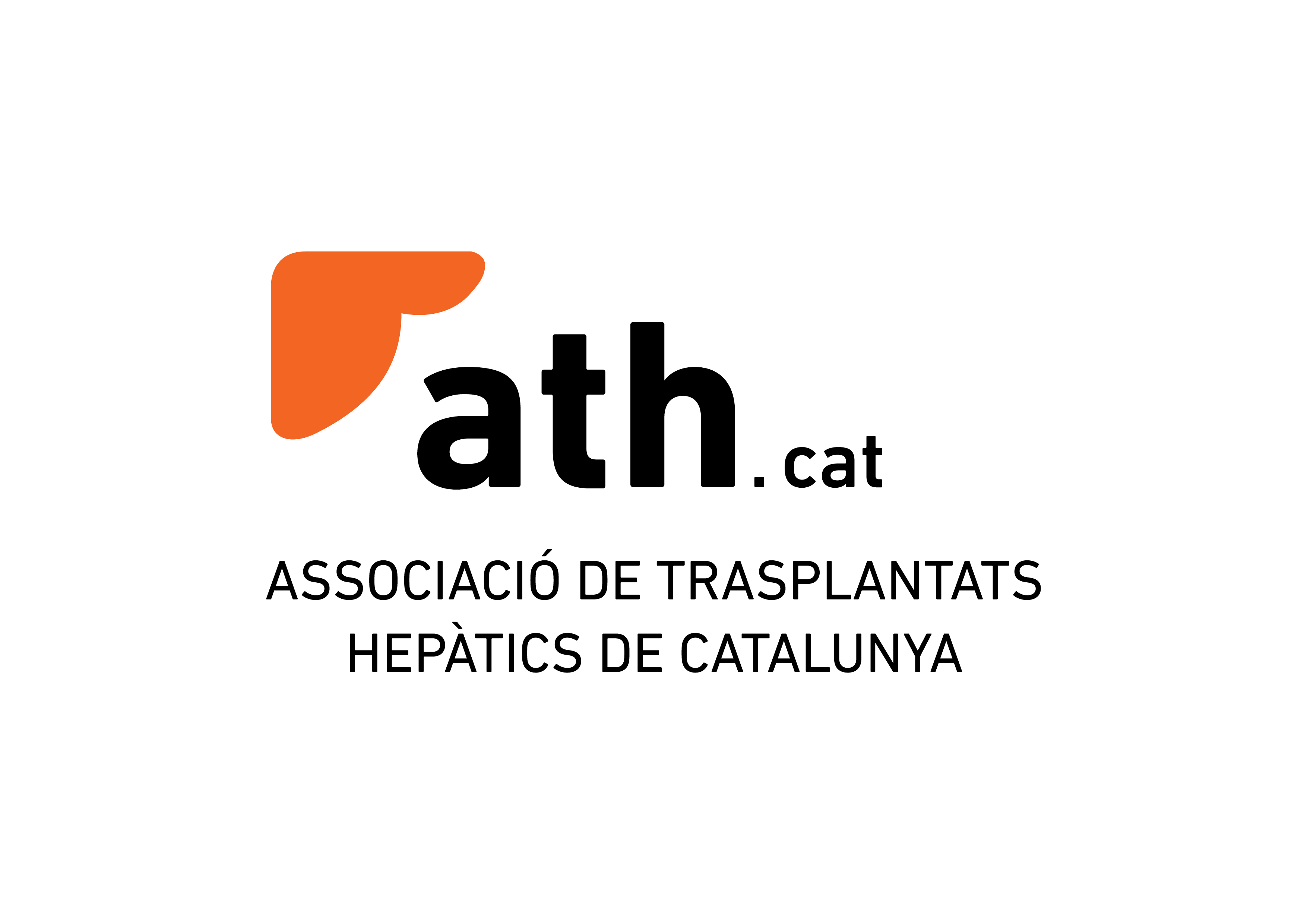 RESULTATS EXERCICI 2017
INGRESSOS TOTALS	123.252,25

 		DESPESES TOTALS	            -115.853,22 
		==============================
		EXCEDENT			  +7.399,03
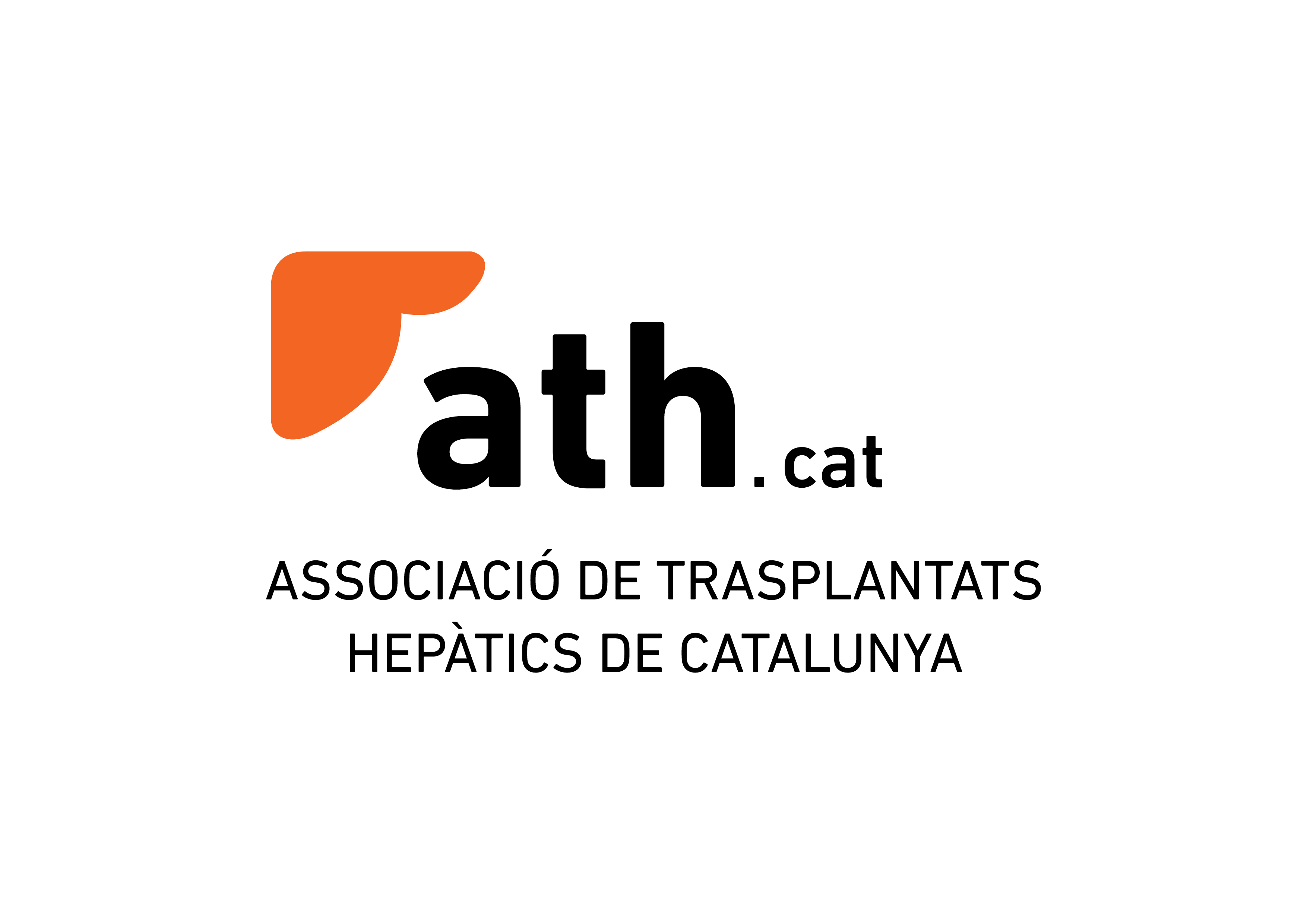 INGRESSOS 2017                           DESPESES  2017
BALANÇ DE SITUACIÓ tancat a 31 de Desembre de 2017
PRESSUPOST 2018
3.  MEMÒRIA D’ACTIVITATS 2017
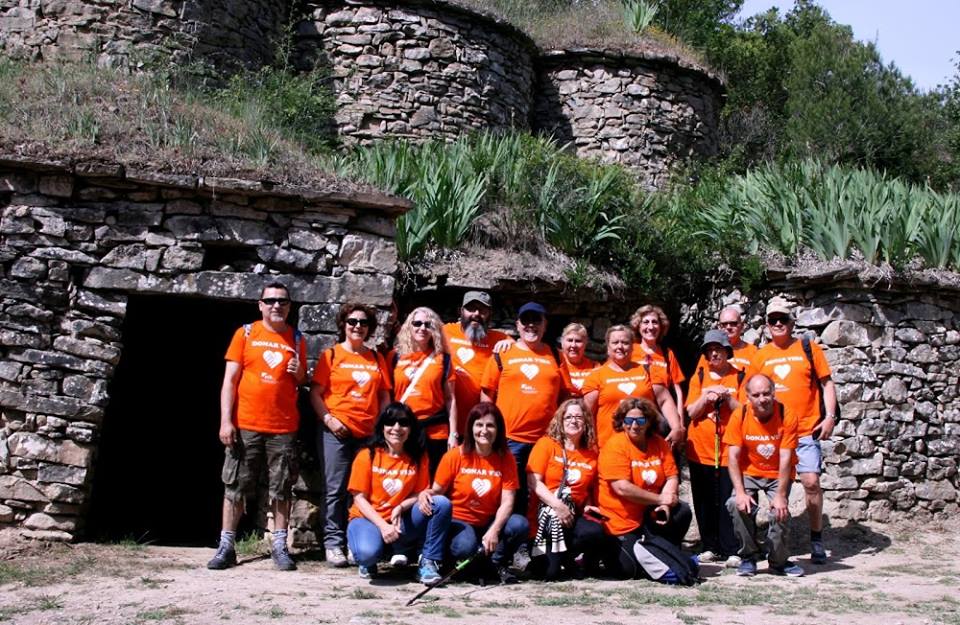 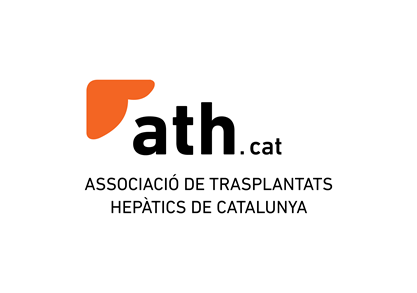 ACTIVITATS DE SUPORTPSICOLÒGIC- VOLUNTARIAT- PISOS ACOLLIDA
SUPORT PSICOLÒGIC A PACIENTS I FAMILIARS
	48 visites d’atenció psicològica
SUPORT SOCIAL-VOLUNTARIAT
              208 visites a malalts ingressats i 6 acompanyaments
PISOS D’ACOLLIDA
              Allotjament per a 123 famílies, 2.744 pernoctacions realitzades.
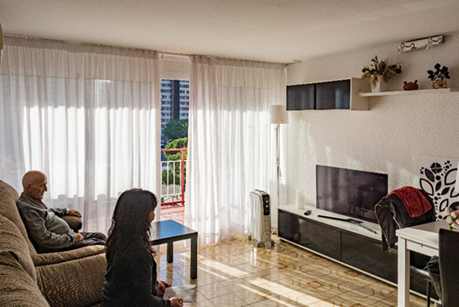 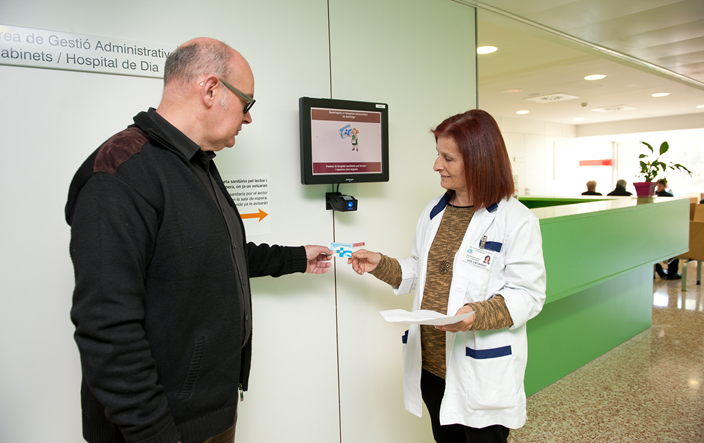 ACTIVITATS DE SENSIBILITZACIÓ I PROMOCIÓ DE LA DONACIÓ D’ÒRGANS I TEIXITS
CAMPANYA “DONAR VIDA: UNA FOTO, UNA VIDA” - GIRONA
 EXPOSICIÓ FOTOGRÀFICA “TRASPLANTAMENT, VIDA I SOCIETAT” - GIRONA
 TAULA RODONA SOBRE LA PROMOCIÓ DE LA DONACIÓ D’ÒRGANS I TEIXITS - GIRONA
 3a. FIRA D’ENTITATS DE LA SALUT - TERRASSA
17a. FIRA D’ENTITATS DE LA FCVS - GIRONA
 FIRES DE MAIG - VILAFRANCA DEL PENEDÈS
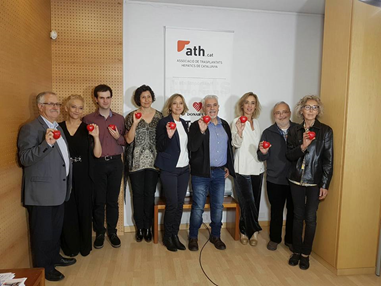 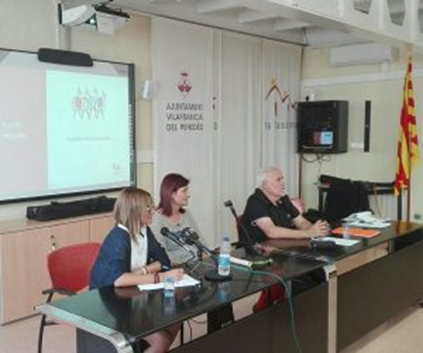 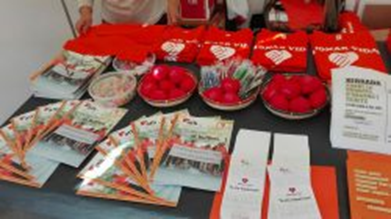 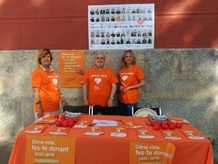 ACTIVITATS DE SENSIBILITZACIÓ I PROMOCIÓ DE LA DONACIÓ D’ÒRGANS I TEIXITS
DIA DEL DONANT: 14 TAULES INFORMATIVES ARREU DE CATALUNYA
 BALLS A PLAÇA - TARRAGONA
 XERRADA “LES PERSONES TRASPLANTADES TAMBÉ PODEN SER DONANTS D’ÒRGANS” – HOSPITAL BELLVITGE
 LA IMAGINADA - TARRAGONA
 XERRADES  DIRIGIDES A ESTUDIANTS D’ESO I BATXILLERAT – HOSPITAL JOSEP TRUETA
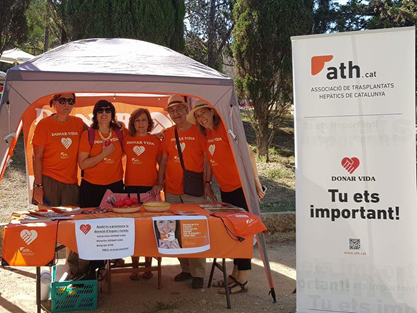 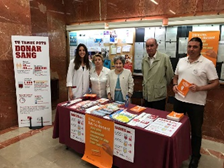 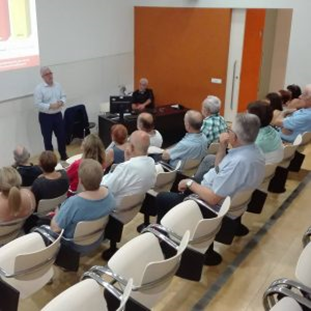 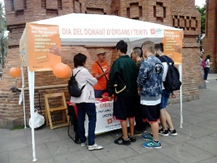 XERRADES – JORNADES – CONFERÈNCIES – ACTES
ACTE DEL “DIA NACIONAL DEL TRASPLANTE” - MADRID 
 COMPAREIXENÇA DEL PRESIDENT DE L’ATHC- PARLAMENT DE CATALUNYA
 XERRADA “PARLEM DE LES HEPATITIS VIRALS” – BARCELONA
 ACTE DEL DIA DEL DONANT AL DEPARTAMENT DE SALUT – DEPARTAMENT DE SALUT 
 PONÈNCIA A LA JORNADA DEL DIA MUNDIAL DE L’HEPATITIS – COL.LEGI OFICIAL METGES BARCELONA 
 JORNADA SOBRE L’HEPATITIS C – AGÈNCIA DE SALUT PÚBLICA DE CATALUNYA
 CONGRESS DE LA EUROPEAN SOCIETY OF TRASPLANTATION – BARCELONA
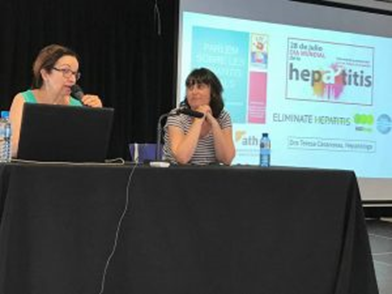 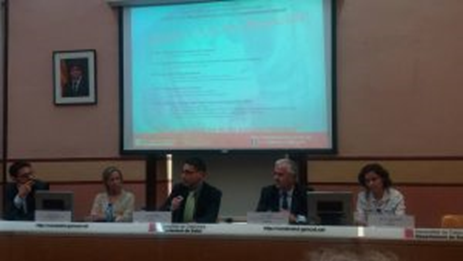 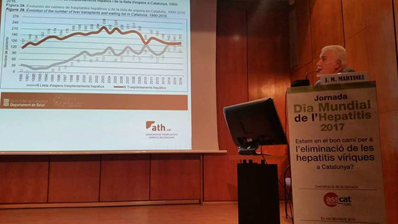 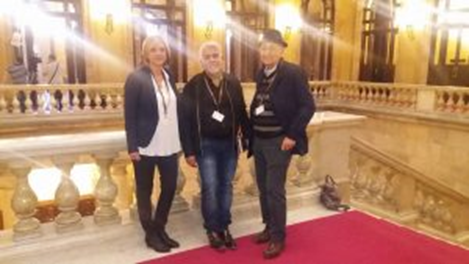 XERRADES – JORNADES – CONFERÈNCIES – ACTES
FIRST MEETING PATIENTS’ ASSOCIATION - BARCELONA 
 JORNADA “PRESENT I FUTUR EN LA PARTICIPACIÓ DEL PACIENT EN EL SISTEMA SANITARI” – DEP. SALUT
 JORNADA “DONAR PER REBRE” - HOSPITAL D’OLOT I COMARCA DE LA GARROTXA 
 JORNADA “LA COMUNICACIÓ ENS APROPA” - HOSPITAL JOAN XXIII DE TARRAGONA 
 JORNADA HEPYCURE “TREBALLANT CAP A L’ELIMINACIÓ DE L’HEPATITIS C” – MADRID
12ª NIT DEL VOLUNTARIAT - GIRONA
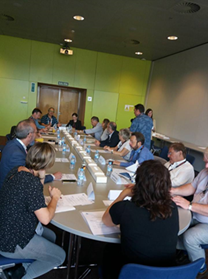 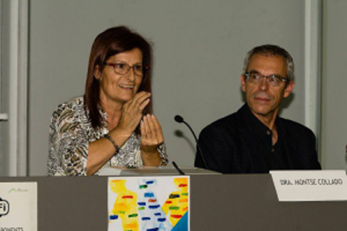 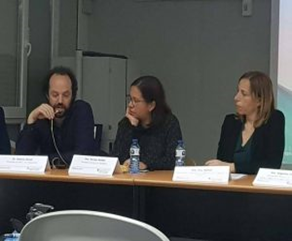 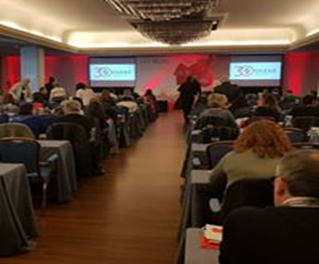 MITJANS DE COMUNICACIÓ
PRESENTACIÓ DELEGACIÓ DE L’ ATHC A COMARQUES GIRONINES : 
GIRONA TV 
EL PUNT AVUI
DIARI DE GIRONA
 FIRES DE MAIG: 
PENEDÈS TV
 ENTREVISTA AL PRESIDENT DE L’ATHC SOBRE “SENSE DONACIONS NO HI HA TRASPLANTAMENTS”:
DIARI DE TERRASSA
CANAL TERRASSA TV
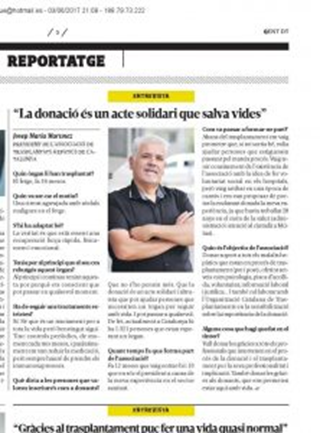 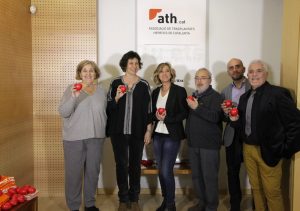 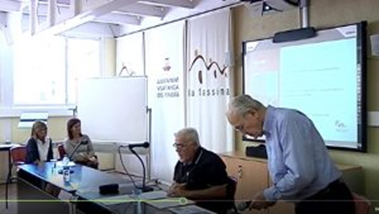 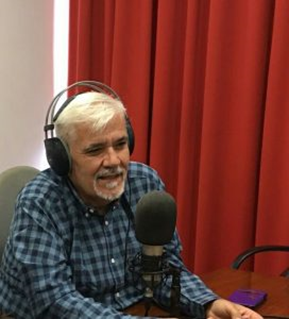 MITJANS DE COMUNICACIÓ
ENTREVISTA AL PRESIDENT DE L’ATHC AMB MOTIU DEL DIA MUNDIAL DEL TRASPLANTAMENT:
PROGRAMA HERRERA EN LA COPE
 ENTREVISTA AL DELEGAT DE L’ATHC A COMARQUES GIRONINES AMB MOTIU DEL DIA MUNDIAL DEL      TRASPLANTAMENT:
DIARI DE GIRONA
GIRONA TV
PARTICIPACIÓ DE LA DELEGADA DE L’ATHC ALS VALLESOS I DE MAGDA BARÓ ,VOLUNTÀRIA DE L’ATHC, EN UNA TAULA RODONA SOBRE LES DONACIONS I ELS TRASPLANTAMENTS D’ÒRGANS:
PROGRAMA “LA NIT DEL SAVIS” DEL CANAL TERRASSA TV
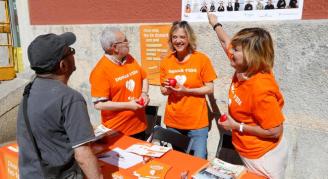 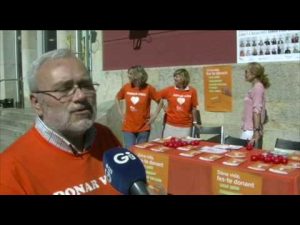 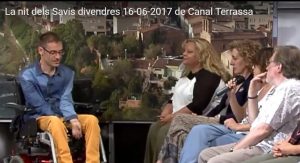 MITJANS DE COMUNICACIÓ
L’ ATHC I LA DONACIÓ D’ÒRGANS:
PROGRAMA “BESOS DE COLORES” DE RADIO KANAL BARCELONA
 REPORTATGE SOBRE LA SITUACIÓ DE LA DONACIÓ I TRASPLANTAMENT AL NOSTRE PAIS:
PROGRAMA “ L’ESPAGNE AU COEUR DE L’EUROPE”  A  RADIO FRANCE CULTURE
PROGRAMA “L’ESPAGNE AU COEUR DE L’EUROPE”  A RADIO PUBLIQUE DE LA BELGIQUE (RBTF)
LA COMUNICACIÓ ENS APROPA:
DIARI MÉS DIGITAL DE TARRAGONA
PARTICIPACIÓ DEL PRESIDENT DE L’ATHC EN LA TALA RODONA SOBRE LES MALALTIES INFECCIOSES:
PROGRAMA “LA NIT DELS SAVIS” DE CANAL TERRASSA TV
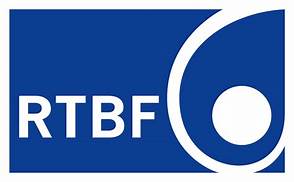 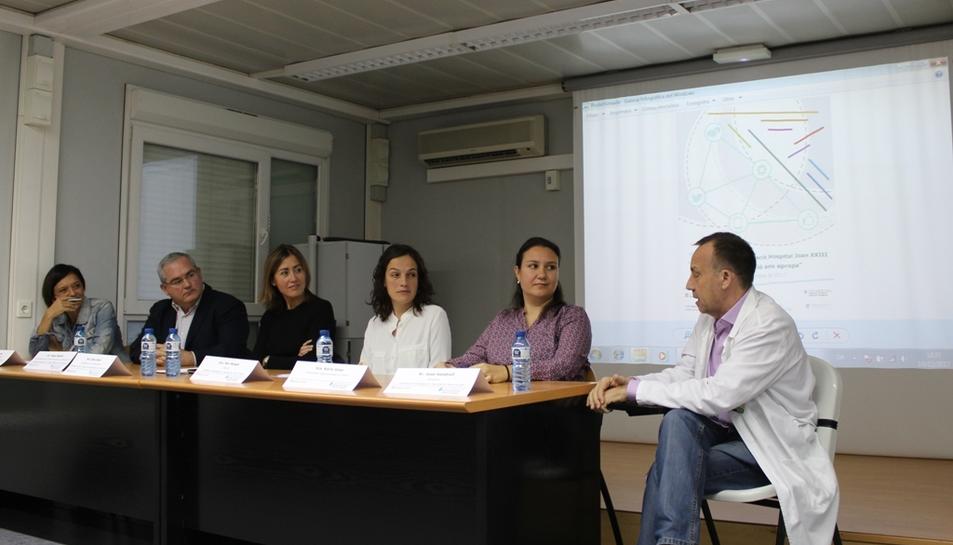 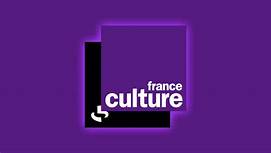 FORMACIÓ
CURS D’ATURADA CARDIO-RESPIRATÒRIA PER A VOLUNTARIAT - HOSPITAL DE BELLVITGE
 CURS DE VOLUNTARIAT - HOSPITAL VALL D’HEBRON
 CURS DE GESTIÓ DE  LES EMOCIONS, CREENCES I PENSAMENTS EN L’ACCIÓ VOLUNTÀRIA - GIRONA
 CURS DE GESTIÓ DE LES EMOCIONS - HOSPITAL DE BELLVITGE
 JORNADA M4SOCIAL DE FORMACIÓ DE LES TICS EN EL TERCER SECTOR SOCIAL
 CURS DE CAPTACIÓ DE VOLUNTARIS – FEDERACIÓ CATALANA DE VOLUNTARIAT SOCIAL
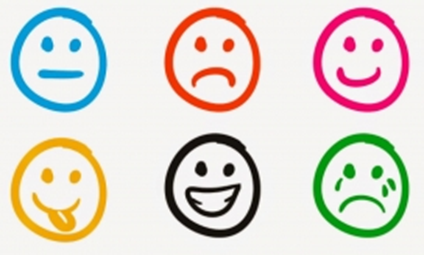 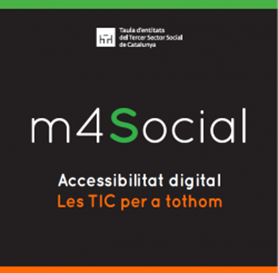 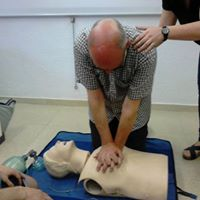 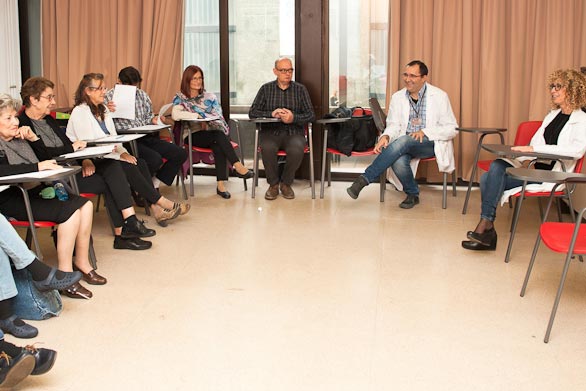 ACTIVITATS DE RELACIÓ AMB L’ASSOCIAT/DA
PUBLICACIÓ DEL BUTLLETÍ DONAR VIDA NÚMERO 1 i NÚMERO 2
ASSEMBLEA GENERAL ORDINÀRIA
I i II CAMINADA DE L’ATHC
XI CAMINADA D’AGRAÏMENT AL DONANT
TROBADA A BESALÚ
7a. EDICIÓ DE LA DIADA DEL SOCI SOLIDARI AL CAMP NOU
DINAR DE GERMANOR
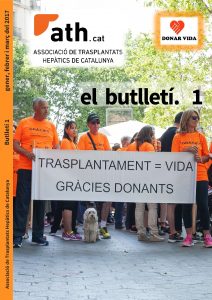 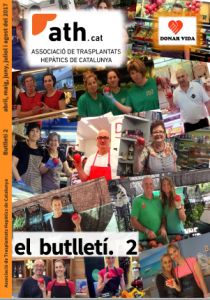 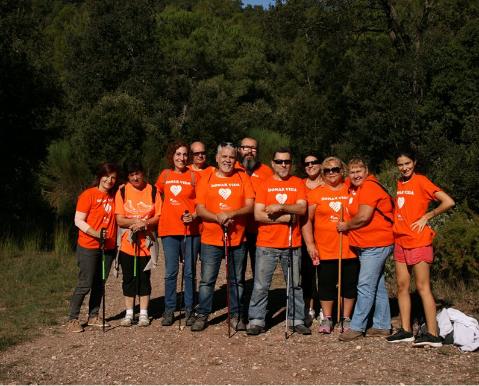 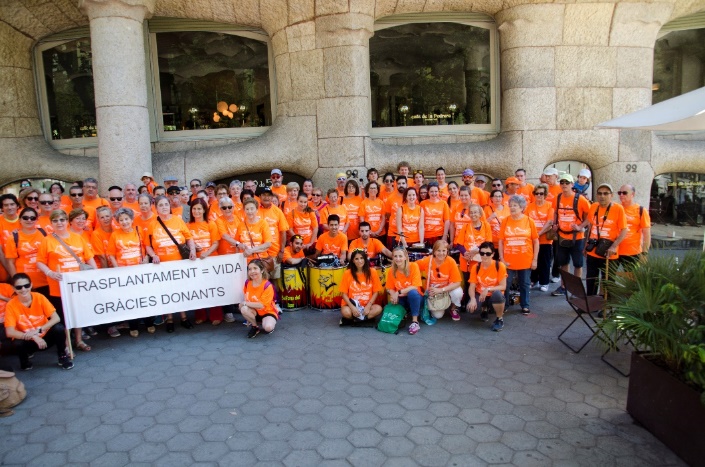 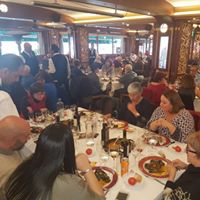 ALTRES
PRESENTACIÓ DE LA DELEGACIÓ DE L’ATHC A COMARQUES GIRONINES
COL.LABORACIONS:
HOSPITAL CLINIC
CLUB BÀSQUET FONTCOBERTA
ADAA BALEARS
ASSOCIACIÓ ALBI
ASSCAT
ASSOCIACIÓ TRASPLANTATS DE DINAMARCA LEVERFORENINGEN
PRESENTACIÓ DEL LLIBRE “NOVENTA SEIS HORAS” DE TERESA MARTÍ, A GIRONA i A BARCELONA
TRASPLANT RUN 2017
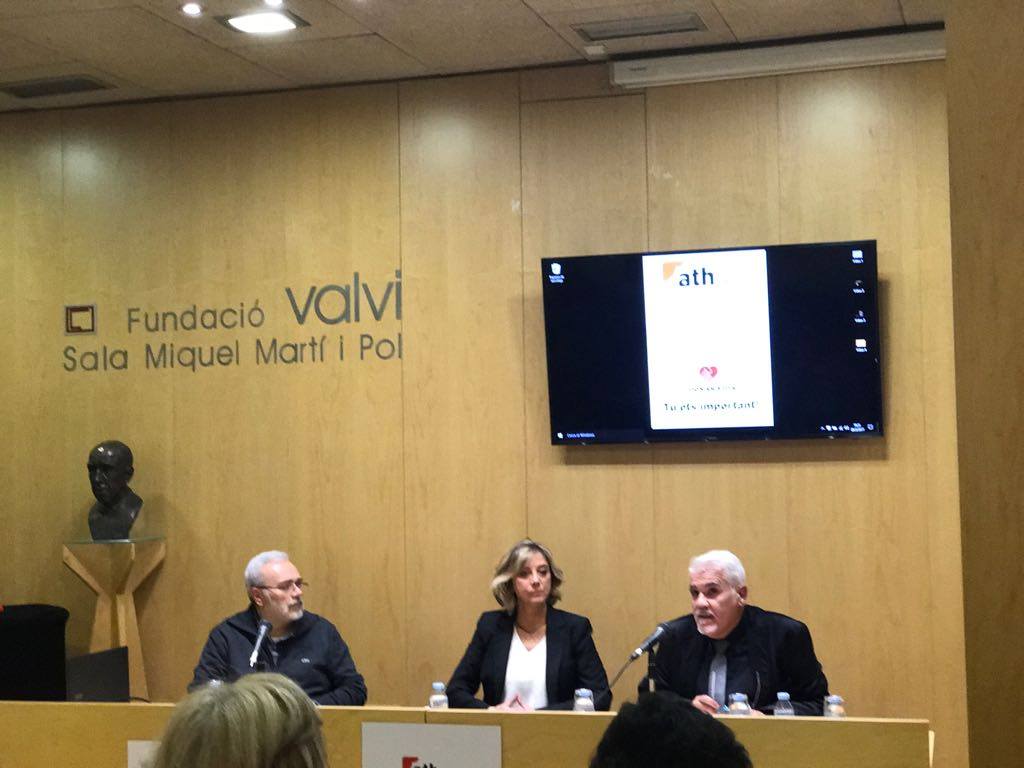 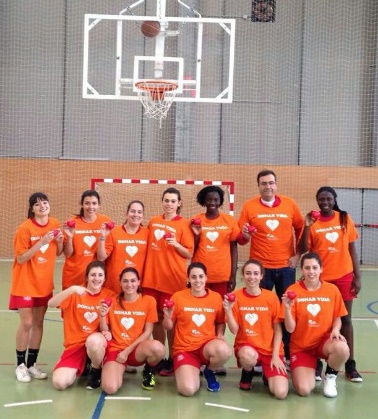 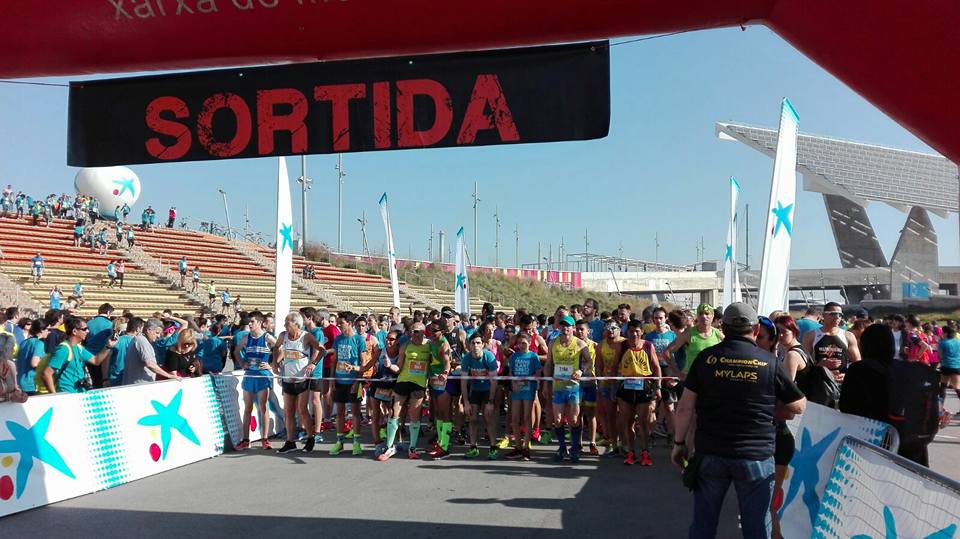 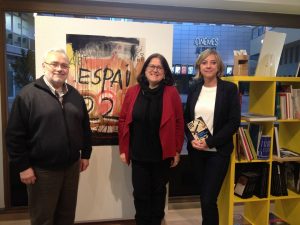 ALTRES
ASSISTÈNCIA A LA PRESENTACIÓ DEL CURTMETRAGE “ESTE ES MI BEBE”
PRESENTACIÓ PROJECTE ALS III PREMIS ALBERT JOVELL A MADRID
ASSISTÈNCIA AL 25è ANIVERSARI DE L’ASSOCIACIÓ D’AMPUTATS SANT JORDI
SIGNATURA PACTE PER UNA SALUT PÚBLICA DE QUALITAT A L’HOSPITALET DE LLOBREGAT

IMPACTE DE LES ACTIVITATS: MÉS DE 3.500 PERSONES
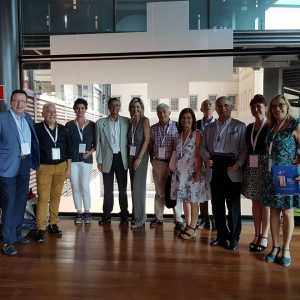 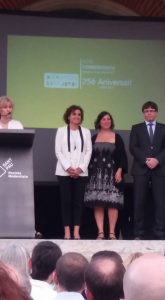 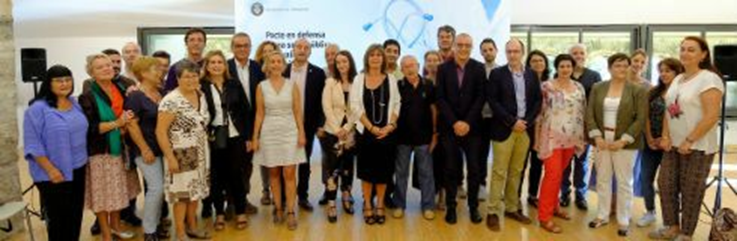 XARXES SOCIALS
XARXES SOCIALS
4.     CANVI UBICACIÓ SEU SOCIAL
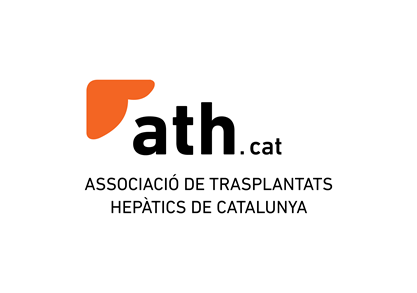 NOVA SEU SOCIAL: CAN GUARDIOLABARRI DE SANT ANDREU - BARCELONA
CANVI SEU SOCIAL A HOTEL D’ENTITATS CAN GUARDIOLA – BARCELONA
PROXIMITAT A HOSPITALS DE BARCELONA
AMPLIAR SERVEIS I ACTUACIONS A LA CIUTAT DE BARCELONA
MILLORAR ACCESIBILITAT A ASSOCIATS, VOLUNTARIS I MEMBRES DE L’ATHC
MILLORAR LA GESTIÓ ADMINISTRATIVA 
NOVES DELEGACIONS:
BAIX LLOBREGAT ( ANTIGA SEU SOCIAL DE L’ATHC A BELLVITGE) (RESPONSABLE: GASPAR FERNÁNDEZ)
PENEDÈS (RESPONSABLE: MONTSERRAT COLLADO)
ALTRES DELEGACIONS:
COMARQUES GIRONINES (RESPONSABLES: ARTUR MARQUÈS I LAURA GELI)
TARRAGONA (RESPONSABLE: CARME LÓPEZ)
VALLÉS OCCIDENTAL I ORIENTAL (RESPONSABLE PURIFICACIÓN MARSÀ)
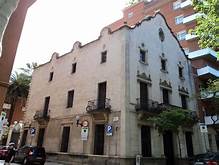 5.     MODIFICACIÓ DELS ESTATUTS
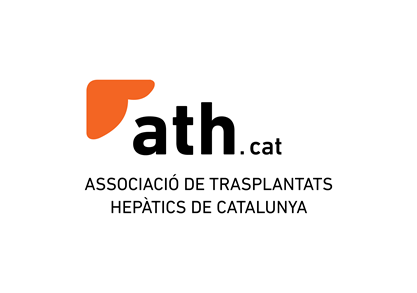 MODIFICACIÓ ESTATUTS
Article 1.             Canvi de denominació social.  
 	 “.... L’ Associació es denominarà
	 “ASSOCIACIÓ DE MALALTS I TRASPLANTATS HEPÀTICS DE CATALUNYA” ....

Article 2.           Redefinició dels fins i de les activitats
 Els fins de l’associació són:
a.- Donar suport a les persones afectades de malalties hepàtiques i trasplantades i a llurs famílies
b.- Conscienciar la societat de la importància de la donació d’òrgans i de la prevenció de les malalties hepàtiques.
c.-  Aportar la veu dels pacients davant les administracions i allà on calgui.
MODIFICACIÓ ESTATUTS
Per aconseguir les seves finalitats, l’associació realitza les activitats següents:
a.- Acompanyament i suport emocional a través del voluntariat hospitalari i dels serveis de psicologia.
b.- Assessorament i informació sobre temes socio-laborals dels malalts.
c.- Gestió de pisos d’acollida per a familiars de malalts hospitalitzats
d.- Organització d’activitats d’ajuda mútua i de foment de l’activitat física
e.- Actes i activitats de promoció i difusió de la donació d’òrgans i de prevenció de les malalties hepàtiques en diferents àmbits, organitzats per l’associació o per altres entitats, fomentant a travès del treball en xarxa la difusió de missatges i comunicats d’interès.
d.- Actuar davant les administracions quan alguna situació afecta als pacients
e.- Aquesta entitat vetlla perquè les seves activitats integrin la perspectiva de gènere.
En queda exclòs tot ànim de lucre.
MODIFICACIÓ ESTATUTS
Article 3.     Canvi del domicili social.
1.  ....”, s’estableix a Barcelona i radica al carrer de Cuba, núm. 2, despatx 7 (08030) de l’Hotel d’Entitats “Can Guardiola”. 

Article 10.    Canvi en el termini (ampliació)
1. “L'Assemblea General es reuneix en sessió ordinària com a mínim un cop l'any, dins dels sis mesos següents a la data de tancament de l’exercici econòmic”.

Article 17.    Canvi de terminis de reunió (ampliació) 
1. ... “que en cap cas no pot ser inferior a una vegada cada trimestre.

Article 25, Article 26 Article 27, Article 28 i Article 29 queden integrats en els Articles 25 a 28 dels nous estatuts en iguals termes.

Article 30, Article 31 i Article 32.       Passa a ser Article 29 , 30  i 31. dels nous estatuts en iguals termes.
MODIFICACIÓ ESTATUTS
I finalment demanem a l’Assemblea que autoritzi al President i/o Secretari per poder fer les esmenes i rectificacions necessàries per obtenir la inscripció legal de les modificacions als Estatuts aprovats.
6.     RENOVACIÓ DE CÀRRECS
Baixes a la Junta Directiva:

Joan Jordi Ràfols, per decès
Antoni Bernal , per motius personals
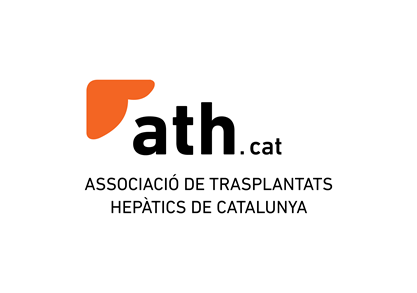 7.   OBJECTIUS I ACTIVITATS 2018
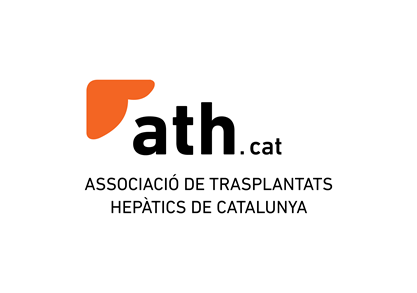 OBJECTIUS I ACTIVITATS ATHC 2018
Voluntariat:
Potenciar el voluntariat hospitalari: tenir 2 voluntaris per Hospital
Definir el programa de voluntariat extra-hospitalari
Xerrades:
Realitzar 2 xerrades per delegació sobre la donació d’òrgans i teixits
Preparar i fer xerrades sobre prevenció de malalties hepàtiques 
Dia del Donant
Taules informatives a cada Delegació i als Hospitals
Fer arribar la nostra posició sobre la Llei de Donació d’òrgans a mitjans de comunicación i Administració
Consolidar organització ATHC:
Potenciar grups de treball: Planificació, Comunicació, Voluntariat i Proposta de continguts
Fires de Salut
Presència a les Fires de Salut de les nostres delegacions i d’altres.
OBJECTIUS I ACTIVITATS  2018
Administració: afrontar temes com
Els òrgans que es perden
Prestacions donants vius
Cost medicació malalts no pensionistes
LLei d’accés universal a la sanitat
Territorialitat Hospitals de referencia
Web i xarxes socials: millorar continguts
Activitats culturals : realizar activitats culturals per sensibilitzar sobre la donació d’òrgans i el trasplantament 
Gestió administrativa
Redistribució de tasques administratives i millorar procediments
Finançament:
Mantenir fons de finançaments actuals. Aconseguir finançament pels pisos d’acollida. 
Cercar de noves (laboratoris)
Pisos d’acollida: millorar gestió.
Fomentar l’exercici físic: caminades
PROPERES ACTIVITATS 2018
21 d’abril:  Fira d’Entitats de Voluntariat Girona (Plaça Catalunya) de 17 a 21 h
4 de maig: Presentació de la delegació de l’ATHC a Tarragona a l’Hotel d’Entitats
18,19,20 de maig: Fires de Maig a Vilfranca del Penedès
19 de maig: Xerrada sobre la donació d’òrgans i teixits a l’Espai DEMO a Vilafranca del Penedès
30 de maig: Teatre amb l’obra Tras-plantar a càrrec de Pep Noguera a l’AuditorI Municipal de Terrassa 
3 de juny:  IV Caminada ATHC (Castell d’Olivella i Font del Rector- Garraf)
6 de juny: Dia del Donant
10 de juny: Caminada d’agraïment al donant (La Pedrera- Sagrada Família)
23 de juliol: Caminada per l’eliminació de l’Hepatitis amb ASSCAT ( Montjuïc)
25 de juliol: Jornada Dia Mundial de l’Hepatitis amb ponència de l’ATHC
Torn d’intervencions i preguntes…
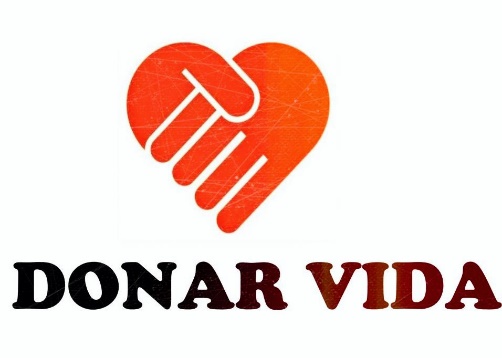 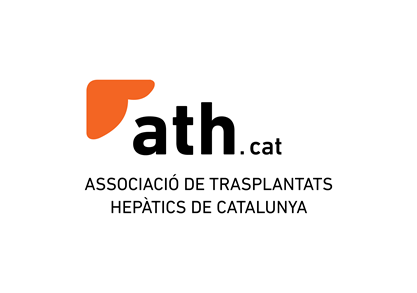 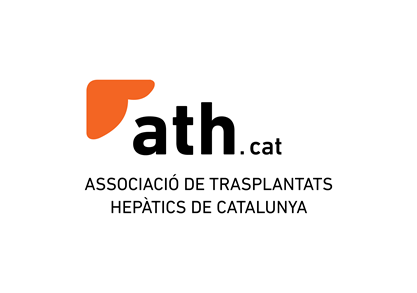 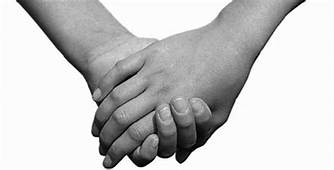 moltes gràcies per la vostra atenció i la vostra assistència…